Preparation of semi-conducting polymers dispersed in organic media
Dr. Abdulkarim CHARBA
1
12/18/2019
Introduction: semi-conducting polymers
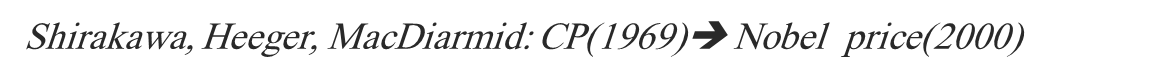 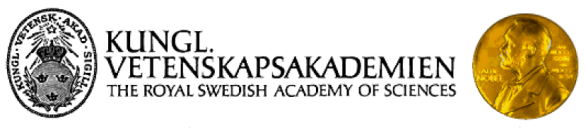 Conjugated structure
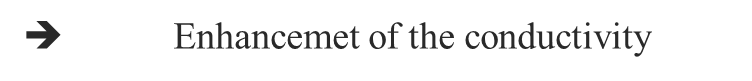 Doping procedure
2
12/18/2019
Exemples of conjugated polymers
3
12/18/2019
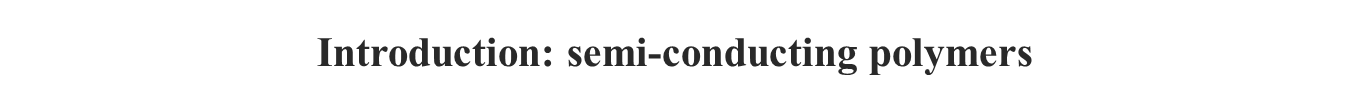 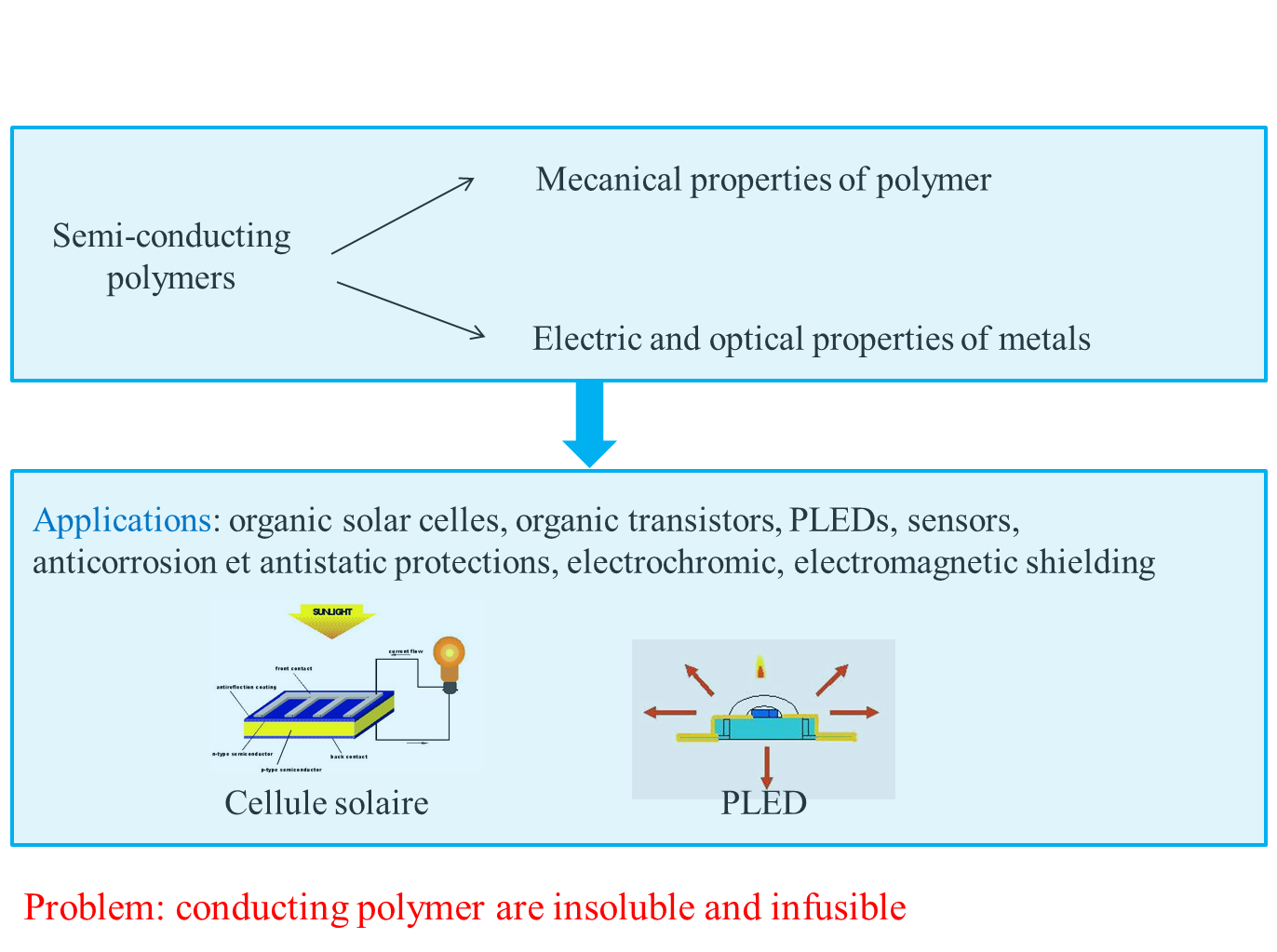 4
12/18/2019
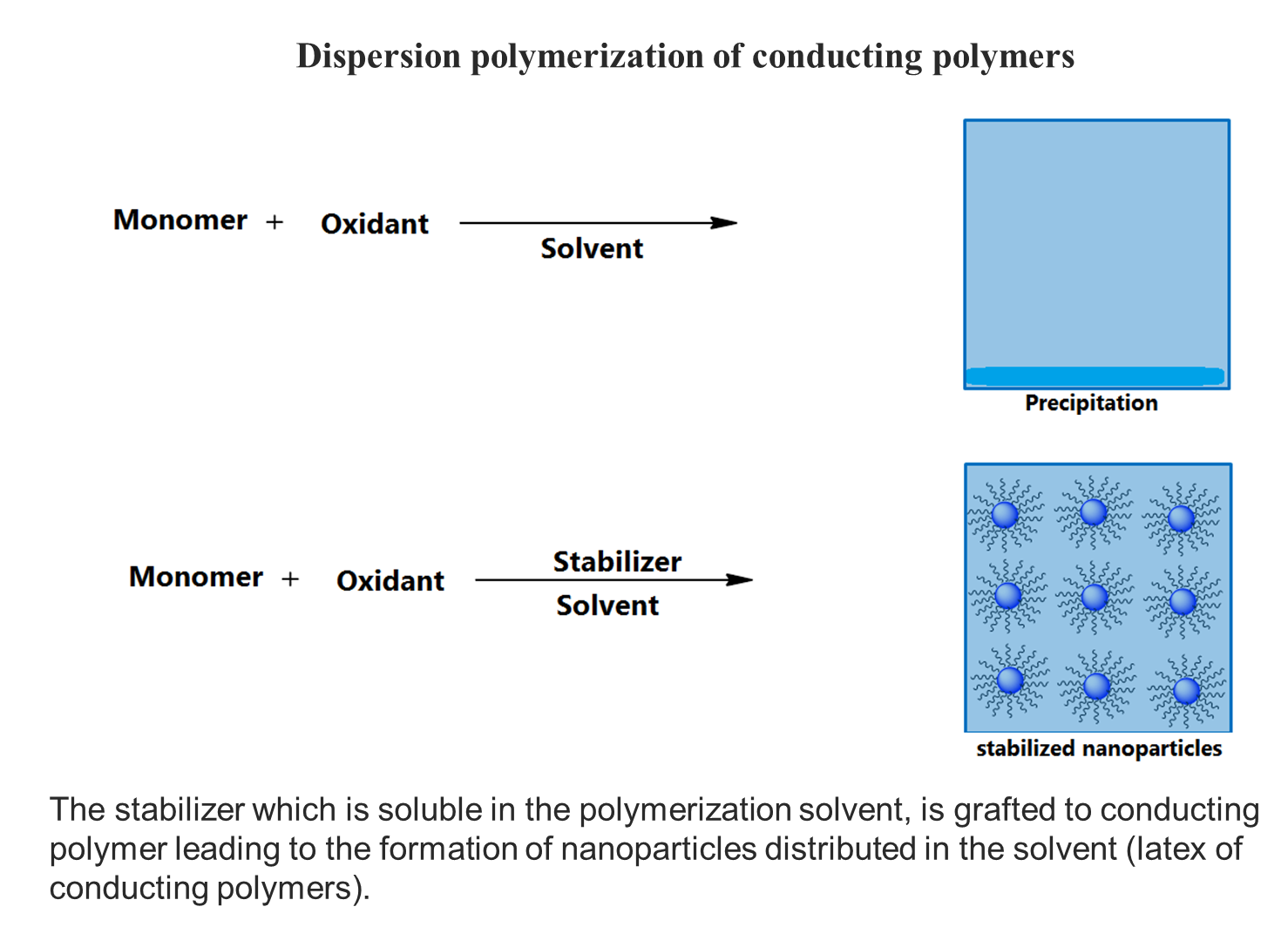 5
12/18/2019
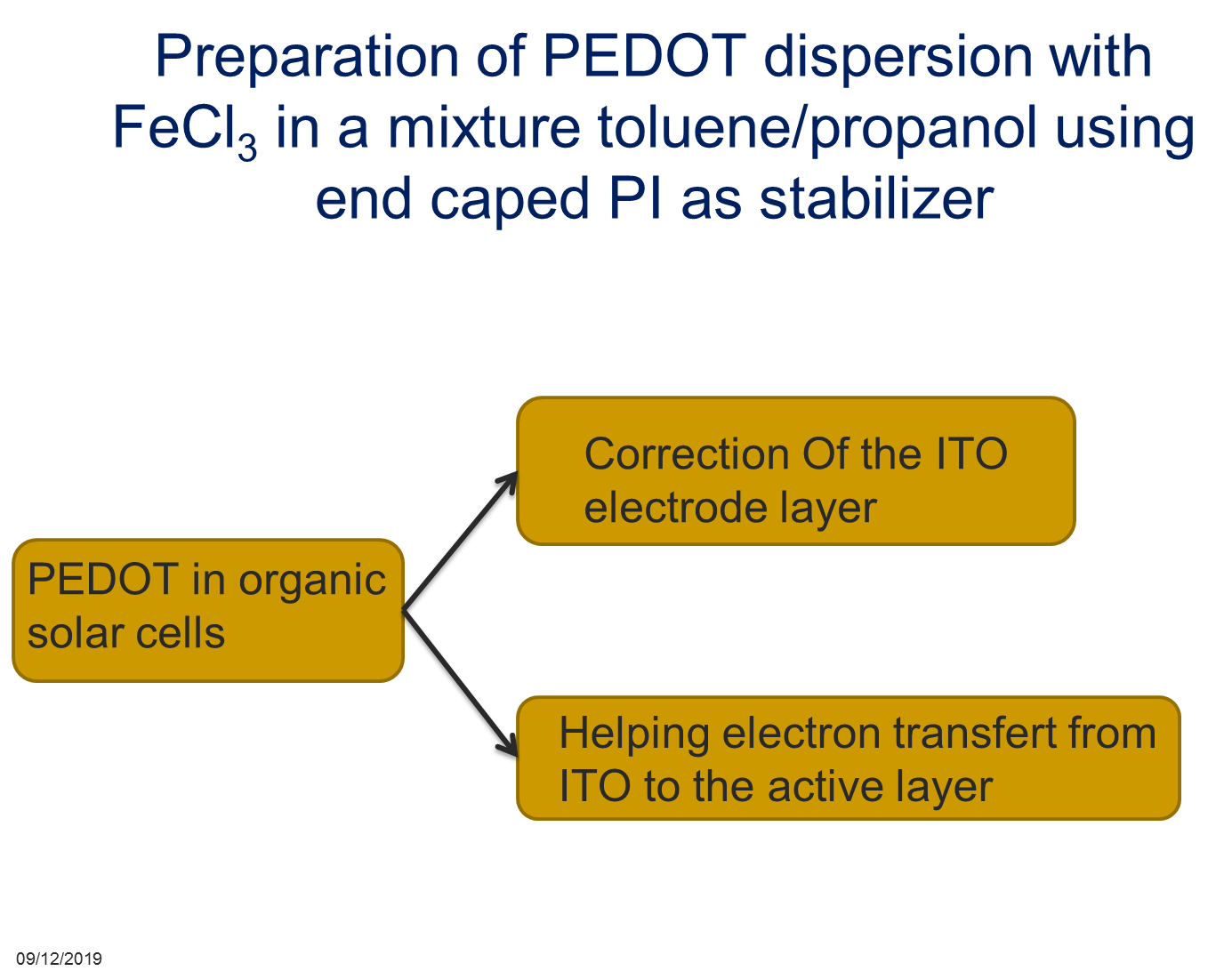 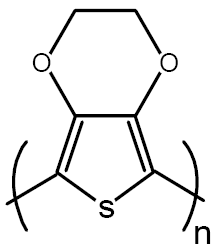 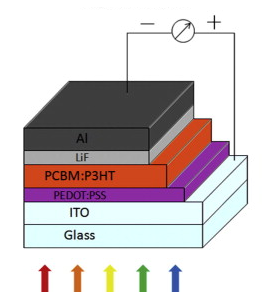 6
12/18/2019
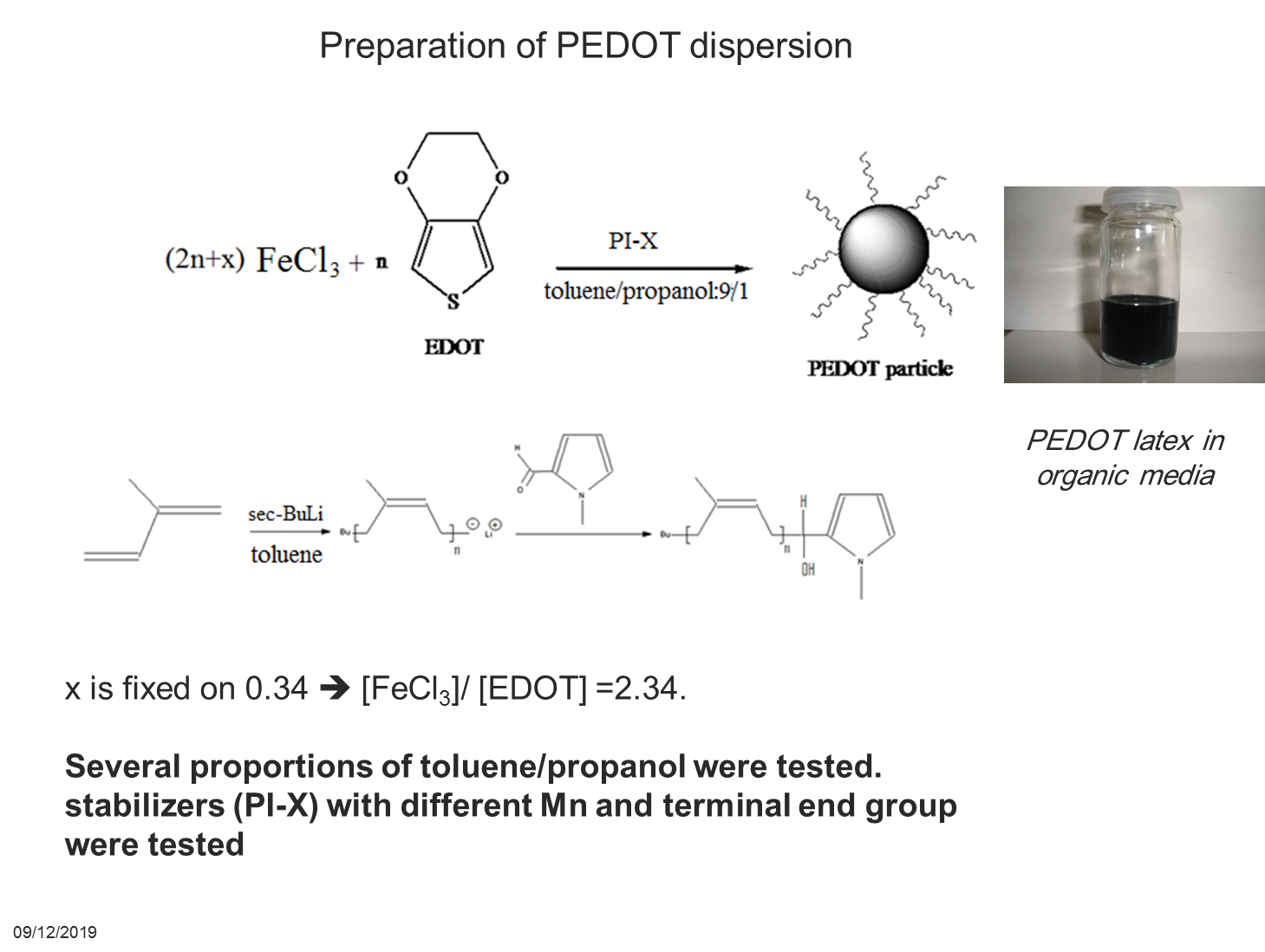 PI-X: functionalized polyisoprene
Organic solvent: easy to evaporate and safe for electronic circuits
7
12/18/2019
Dispersion polymerization of EDOT in the presence of PI-Py as a stabilizer
Effect of the PI-Py concentration
b)Versus the monomer	c)Calculated by TEM
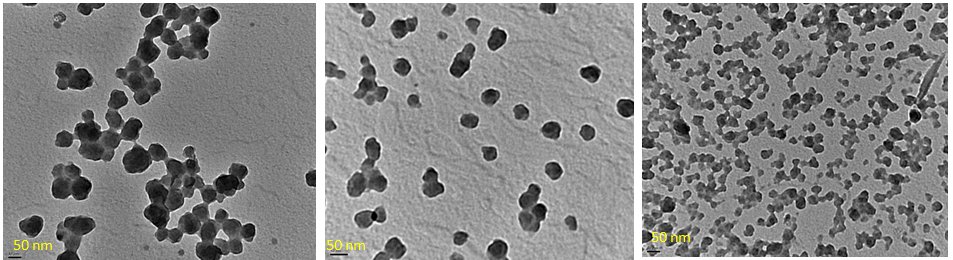 Spherical particles of 50-80 nm diameter 
PI-Py  (62000g/mol ) (8 wt %)
Spherical particles of 40-80 nm diameter 
PI-Py  (62000g/mol ) (20wt %)
Spherical particles of 25-50 nm diameter 
PI-Py  (62000g/mol ) (40wt %)
TEM images of PEDOT particles prepared in the presence of PI-Py
8
Dispersion polymerization of EDOT in the presence of PI-Py as a stabilizer
Effect of the PI-Py concentration
b)Versus the monomer	c)Calculated by TEM
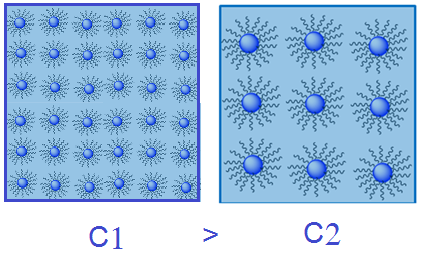 Increasing the concentration  more stable particles at the beginning of the reaction
 Smaller particles at the end of the reaction.
9
Dispersion polymerization of EDOT in the presence of PI-Py as a stabilizer
Effect of the molecular weight of PI-Py
b)Versus the monomer
c)Calculated by TEM
The efficiency of the stabilizer increase with its molecular weight
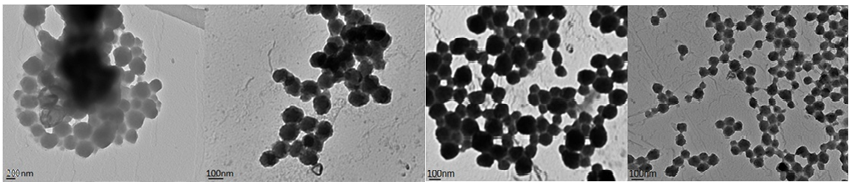 particles of 80-150 nm diameter 
PI-Py  (16100g/mol ) (50wt %)
particles of 100-250nm
PI-Py  (10000g/mol ) (50wt %)
l particles of 60-120 nm diameter 
PI-Py  (47000g/mol ) (50wt %)
particles of 50-80 nm diameter 
PI-Py  (62000g/mol ) (50wt %)
TEM images of PEDOT particles prepared in the presence of PI-Py
The efficiency of the stabilizer increase with its molecular weightmore stable particles at the beginning of the reaction  Smaller particles at the end of the reaction.
10
12/18/2019
18/12/2019
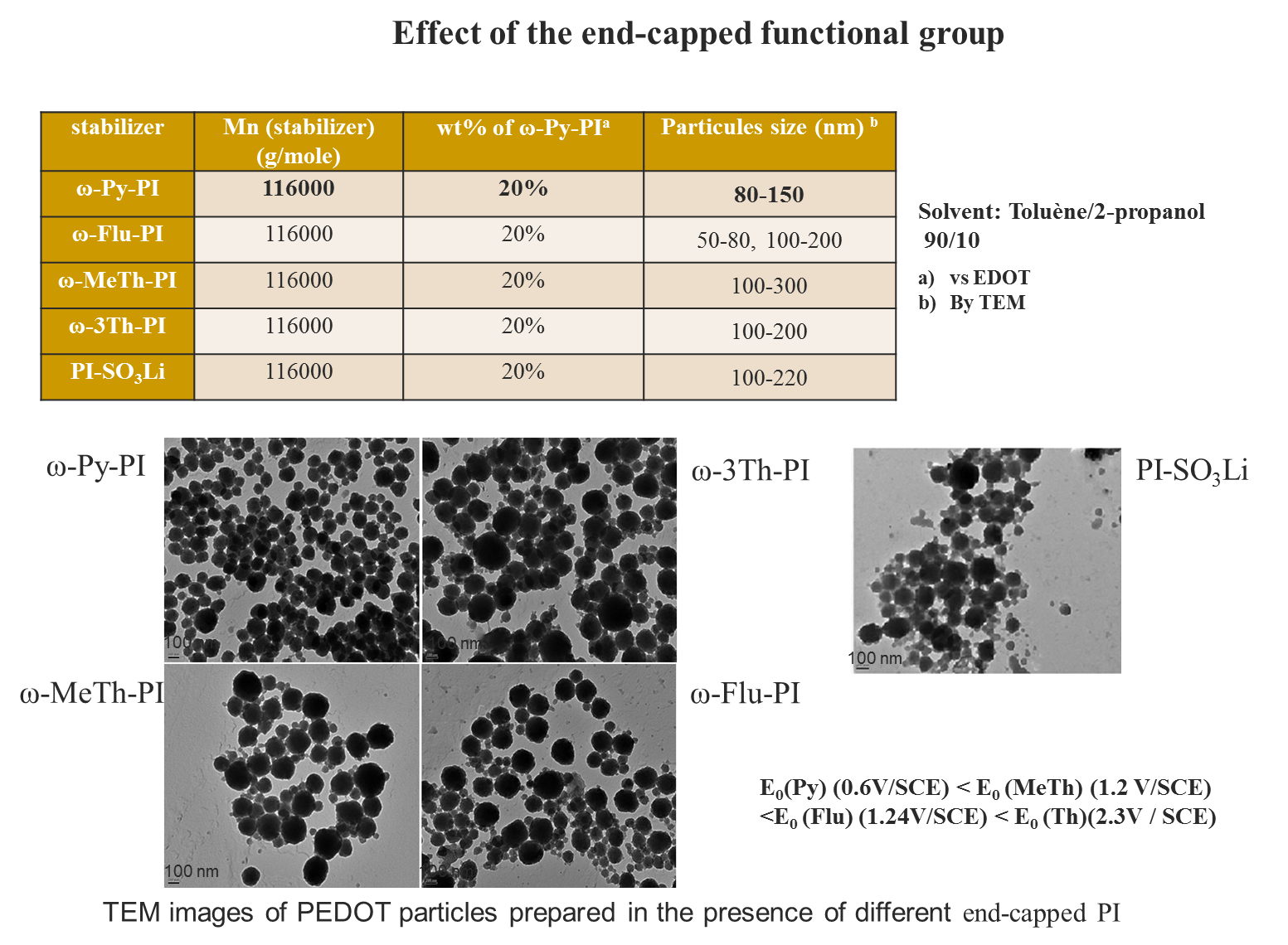 11
12/18/2019
Preparation of polyaniline latex (PANI)
12
12/18/2019
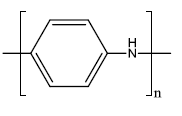 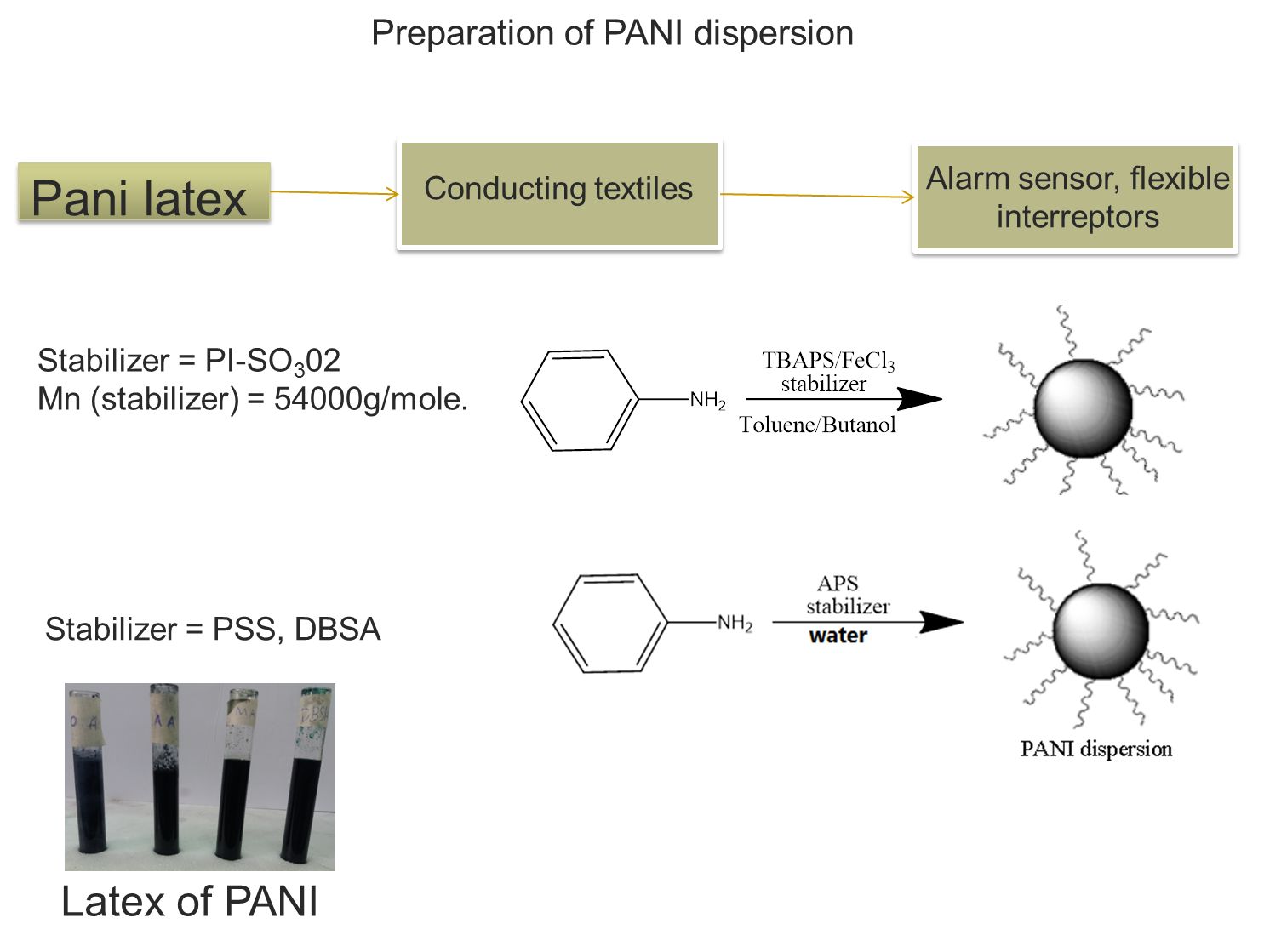 Alarm, sensors, flexible interrupters
13
12/18/2019
Preparation of PANI dispersion
Alarm sensor, flexible interrupters
Pani latex
Conducting textiles
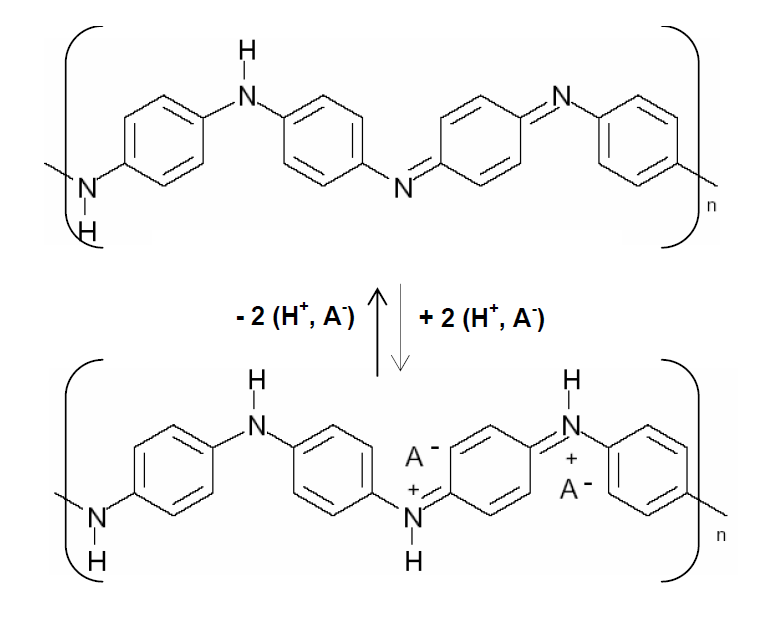 Insulating structure (EB)
Conducting structure (ES)
14
Doping-Dedoping of PANI
12/18/2019
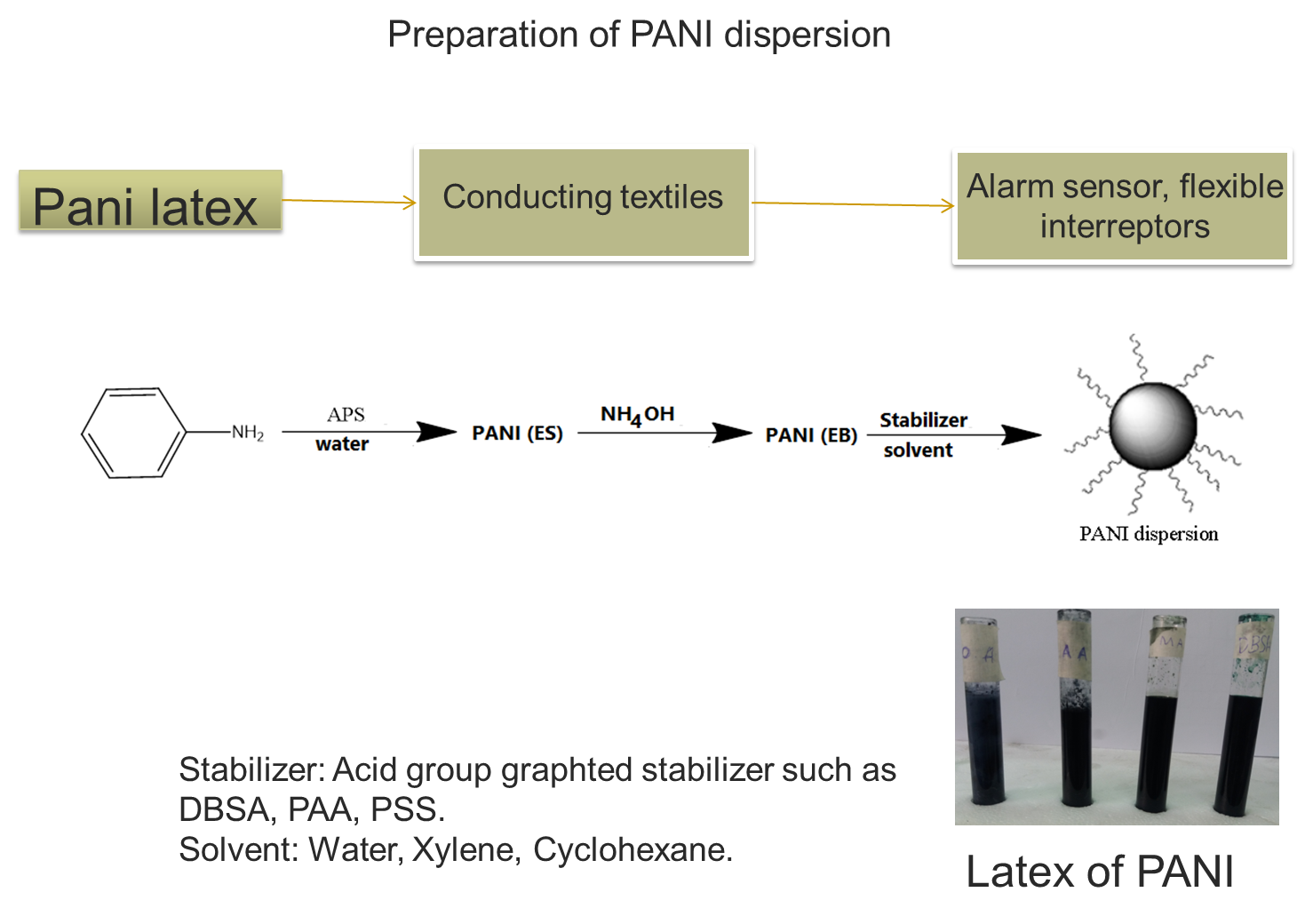 Alarm, sensors, flexible interrupters
15
12/18/2019
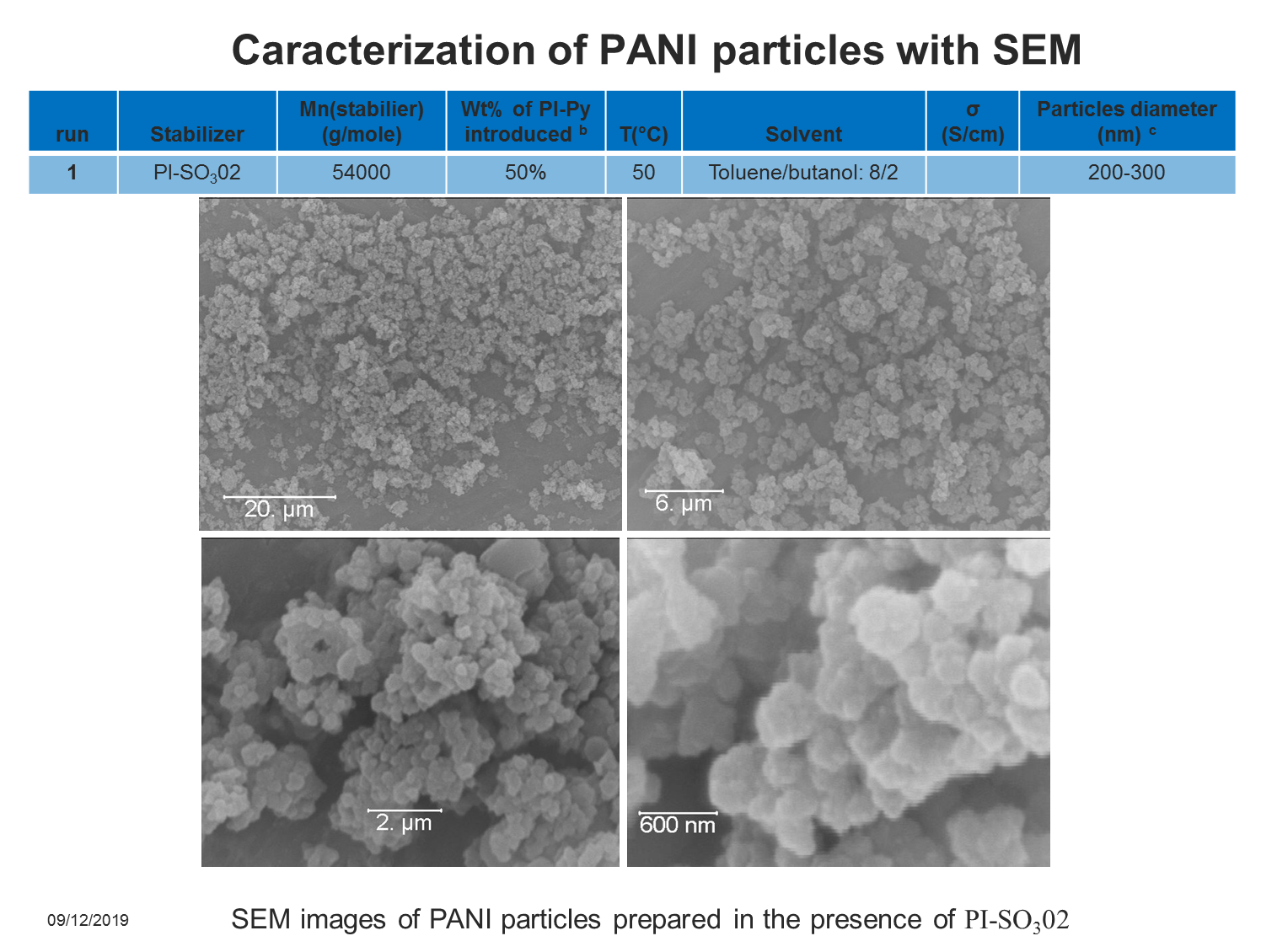 16
12/18/2019
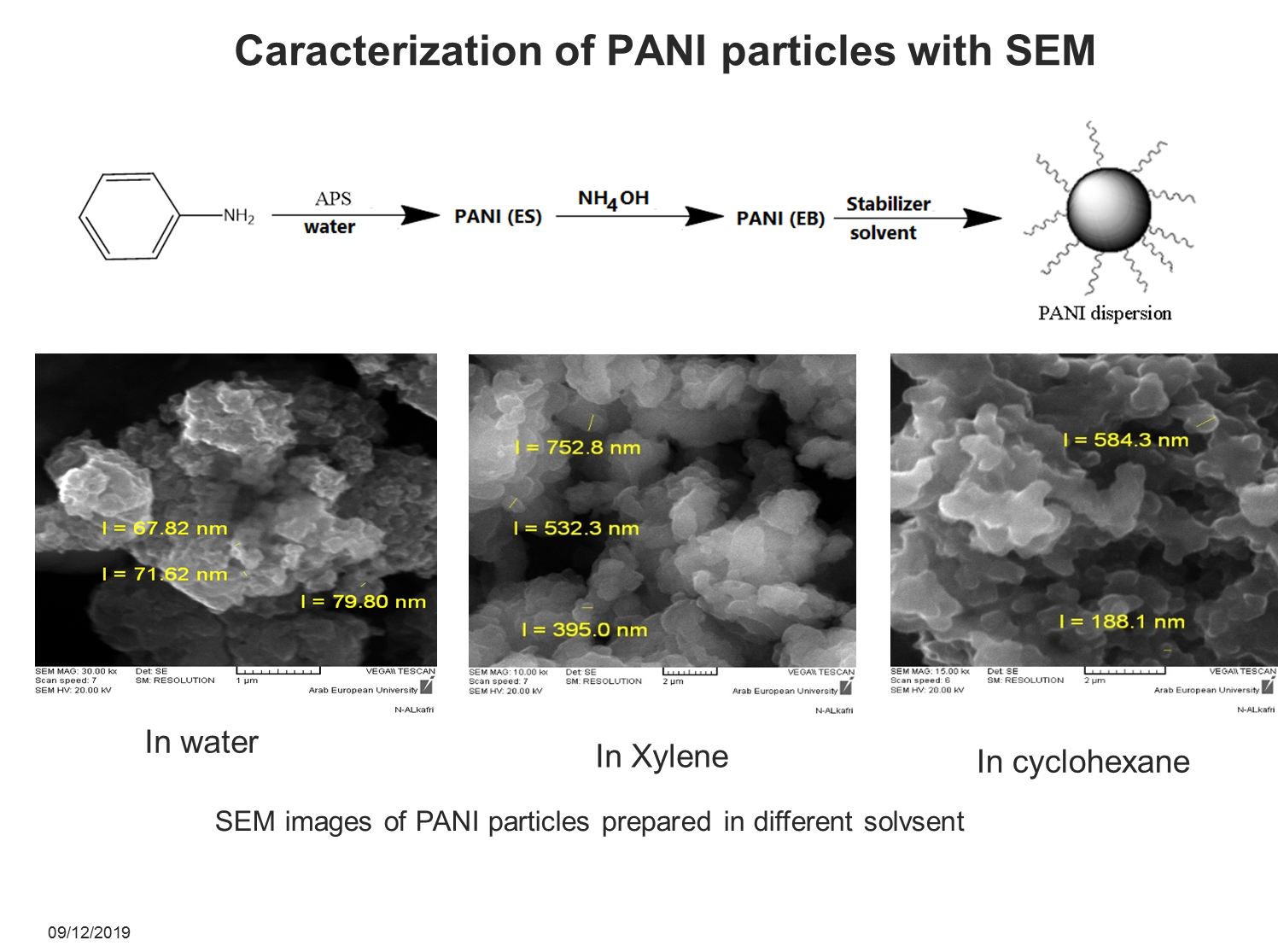 17
12/18/2019
Comparison between PEDOT and PANI particle
PEDOT particles are smaller than PANI particles
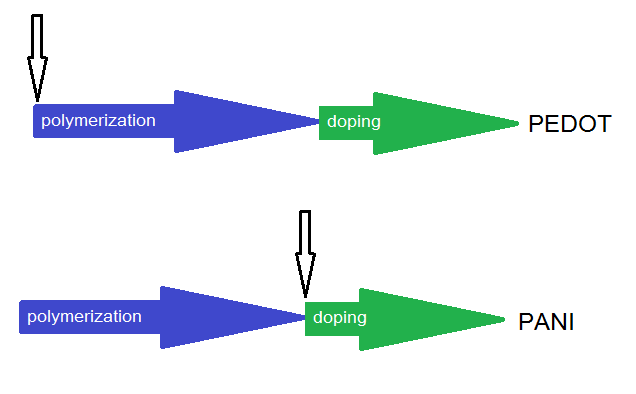 18
12/18/2019
Conclusion
Very small and well-defined PEDOT particles were obtained in the presence of various end capped PI used as a stabilizer in toluene.

Only 8 wt% of PI-Py (Mn=62000 g/mol) is needed to obtain very small PEDOT particles with a diameter of 80-100 nm.

Smaller particles were obtained with higher concentration or higher molecular weight of the stabilizer.

Efficiency of PI-Py is higher than the ones of PI-Fluo and PI-MeTh.

Sable particules of PANI in different solvents were obtained with two different technics.
19
12/18/2019
Perspectives  Applications
Alarm sensors
Textiles  flexible electrode, flexible interrupters.
Electromagnetic shielding.
Solar cells
20
12/18/2019